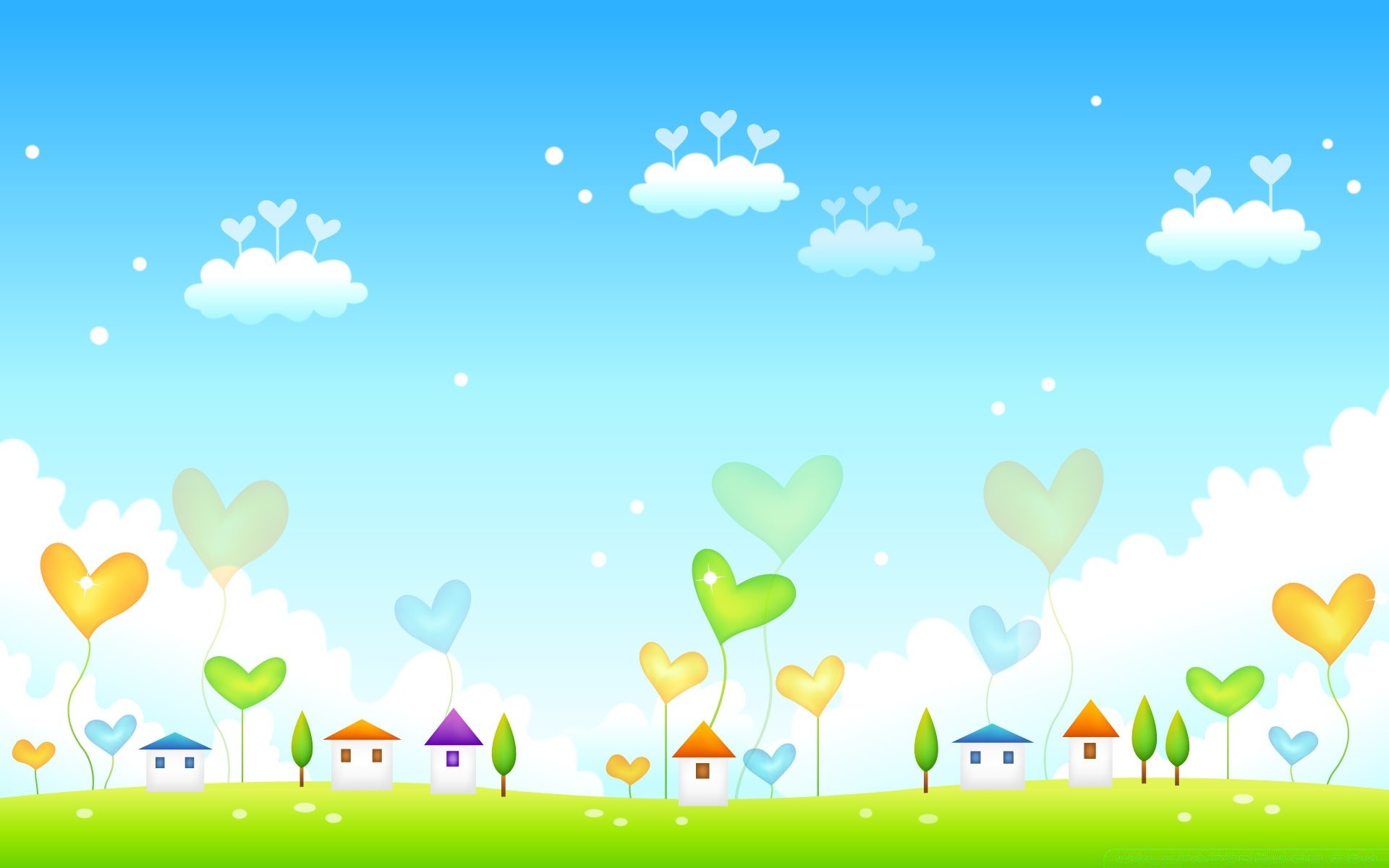 Муниципальное бюджетное дошкольное образовательное учреждение
муниципального образования
«Город Архангельск» «Детский сад №20 «Земляничка»

ПРОЕКТ
«Кинетический песок, 
как универсальное средство 
для творчества и терапии детей»

сроки реализации: 2018-2019 г. г.
количество детей: 30
руководитель: Семенова Ю.Л.
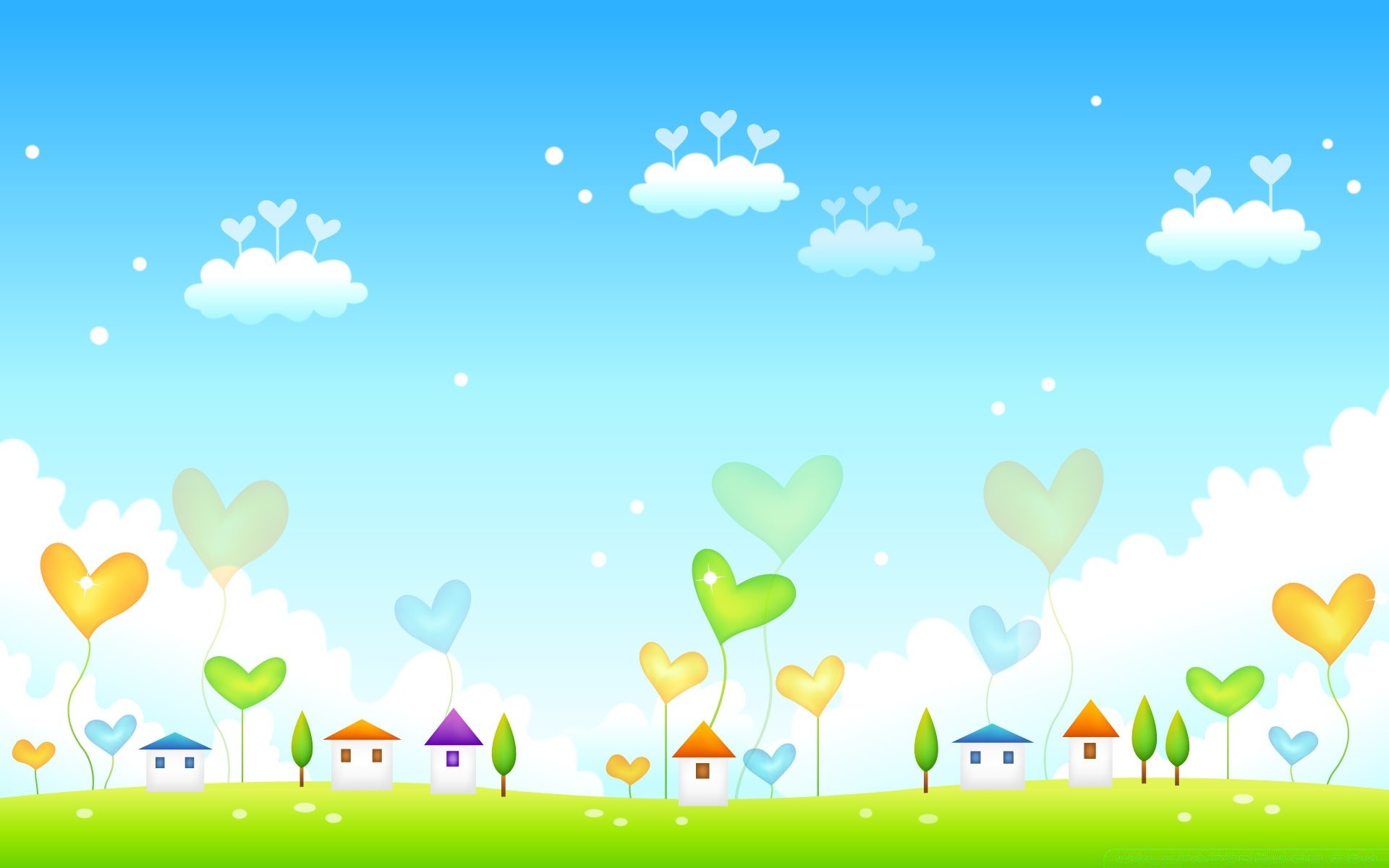 «Самая лучшая игрушка 
для детей – кучка песка!»
К.Д. Ушинский

Цель проекта: 

Развивать познавательные, творческие  способности и коммуникативные навыки ребёнка, его эмоционально-волевую сферу, сенсорные способности и гармоничные отношения между взрослым и ребенком.
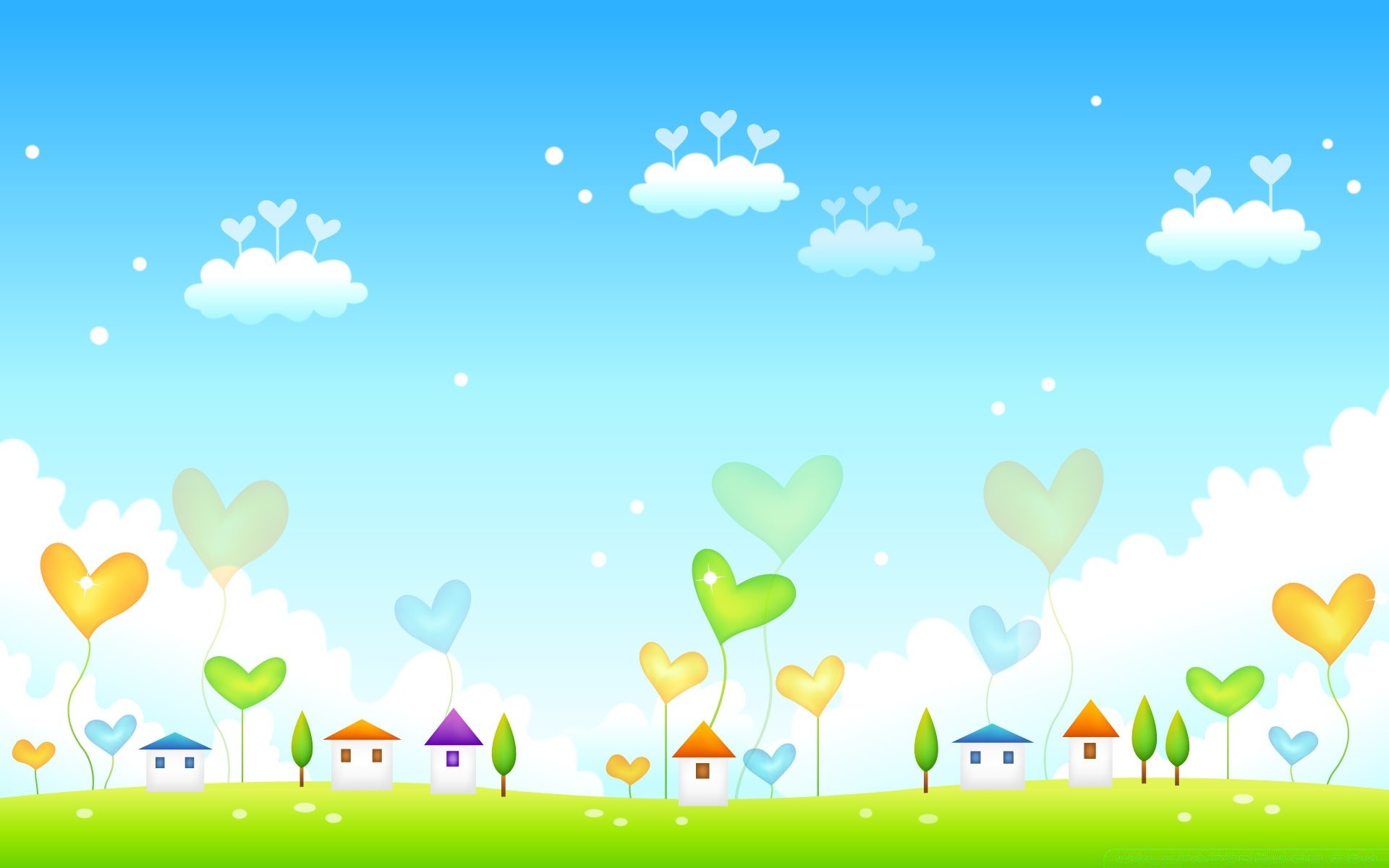 Задачи проекта: 

Развитие мелкой моторики пальцев рук;
Развитие тактильной «чувствительности» как основы развития «ручного» интеллекта ребенка;
Развитие речи, обогащение и активизация словаря детей;
 Закрепление имеющихся знаний и получение новых знаний по образовательным областям: «Речевое развитие», «Познавательное развитие», «Социально-коммуникативное развитие»;
Развитие творческих способностей детей (креативность или оригинальность мышления, а именно способность порождать новые нестандартные идеи и варианты для решения поставленной задачи, богатое воображение);
 Приобретение коммуникативных навыков и навыков совместной деятельности;
 Установление и развитие отношений партнерства в  сотрудничестве «ребенок-ребенок», «ребенок-взрослый».
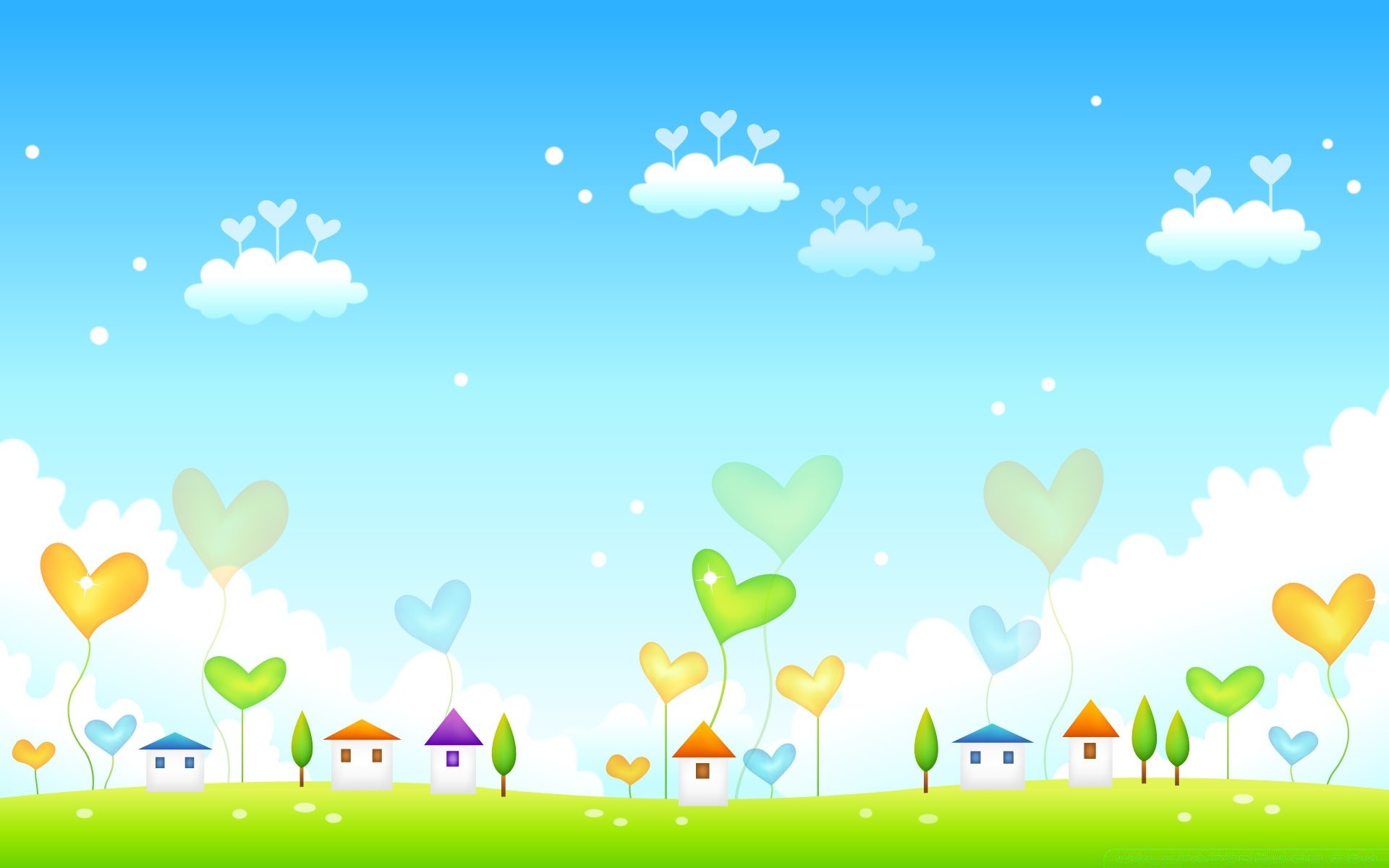 15.10.18   « Знакомство с песком»
22.10.18   « Катание мячиков – гладкого и с шипами»
12.11.18    «Узоры на песке»
26.11.18    « Песочные прятки»
10.12.18    « Штампы»
14.01.19    « Необыкновенные следы»
28.01.19    «Укрась коврик»
04.02.19    « Больше- меньше»
18.02.19    « Мы  скатаем  колобок»
11.03.19    « Готовим печенья и кексики»
18.03.19    «  Мое настроение»
01.04.19    «Испекли и порезали тортик»
15.04.19    «Забавные рожицы»
13.05.19     «Батон» 
20.05.19      «Длинная гусеница»
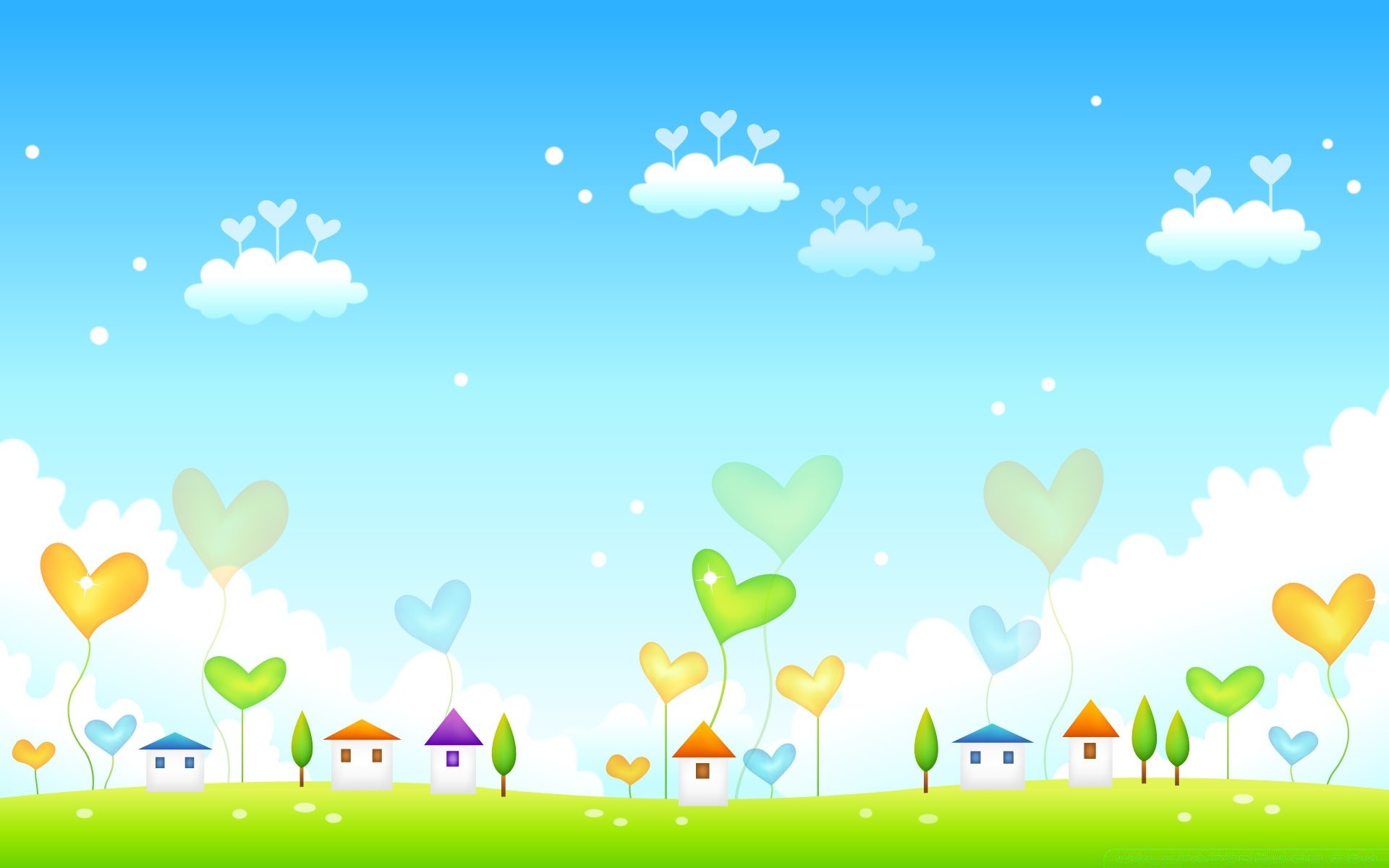 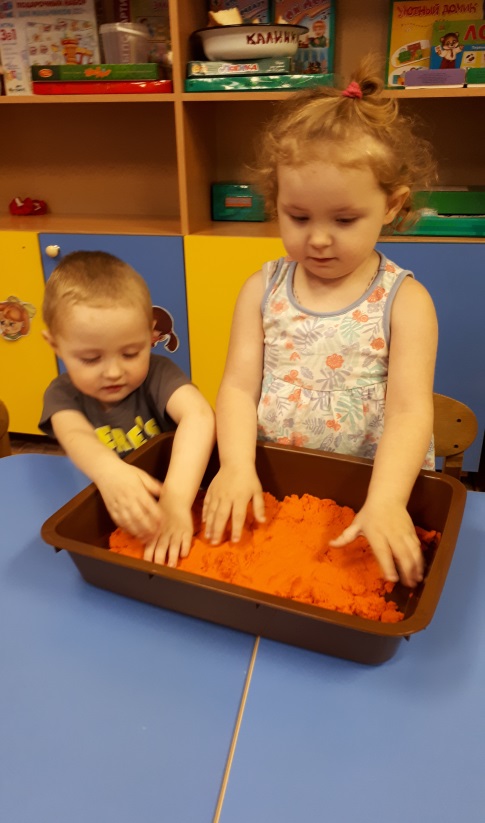 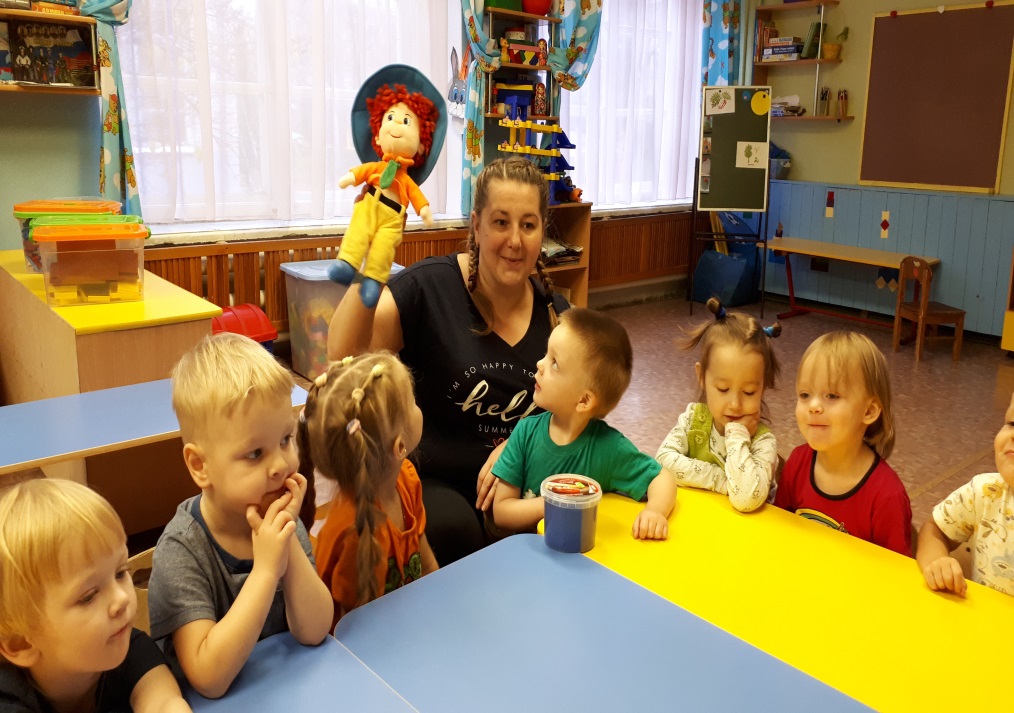 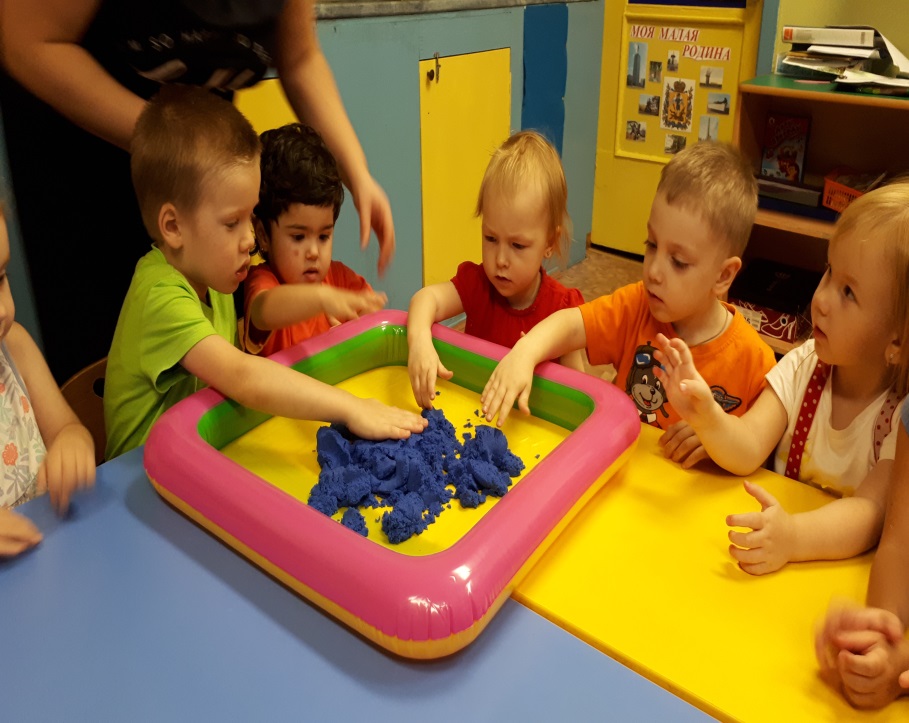 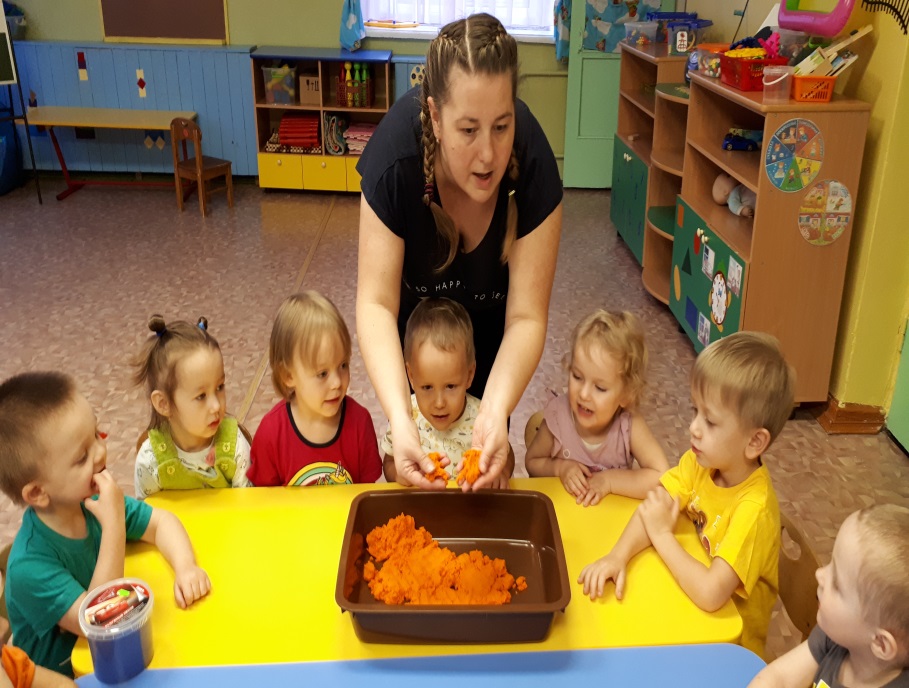 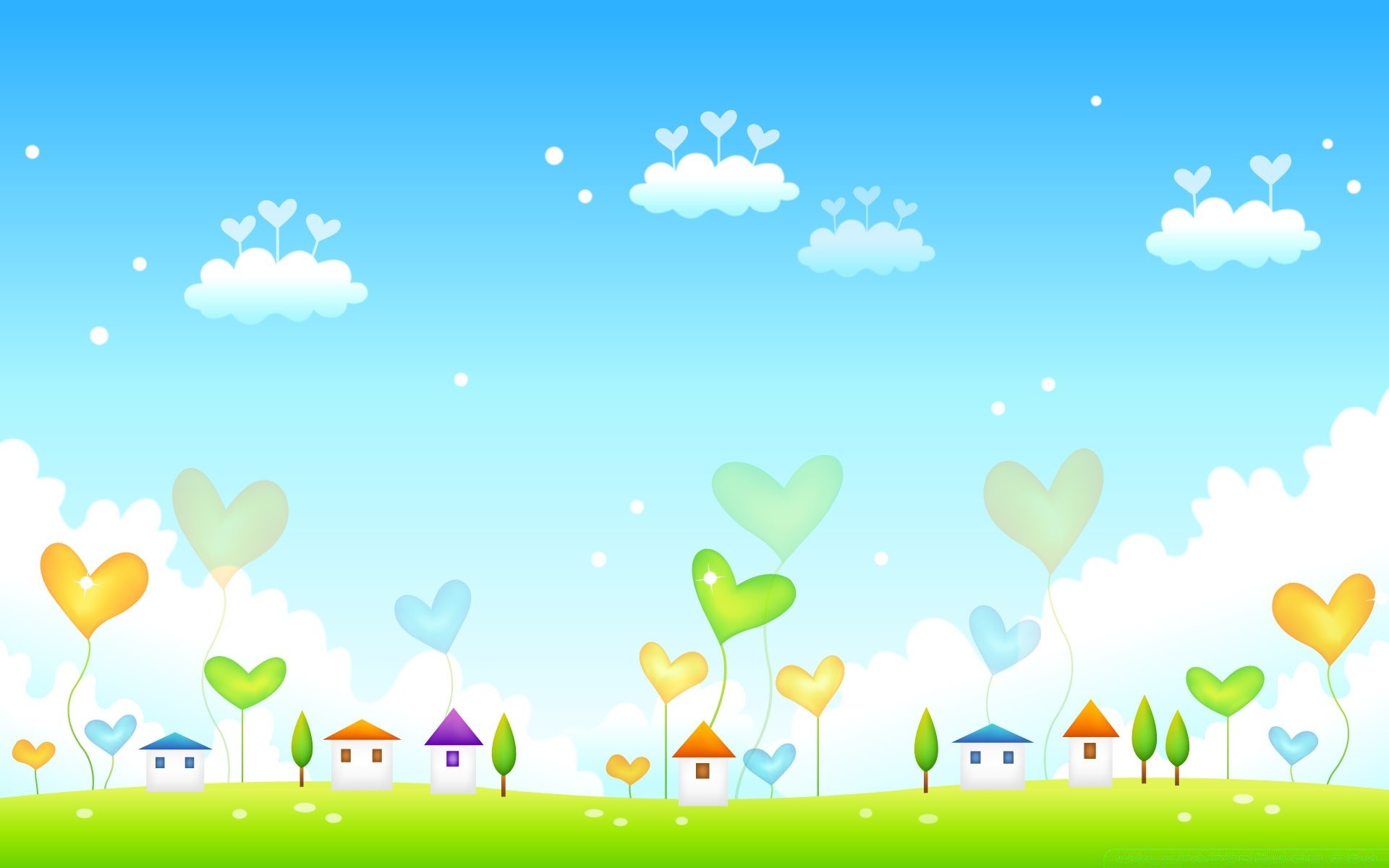 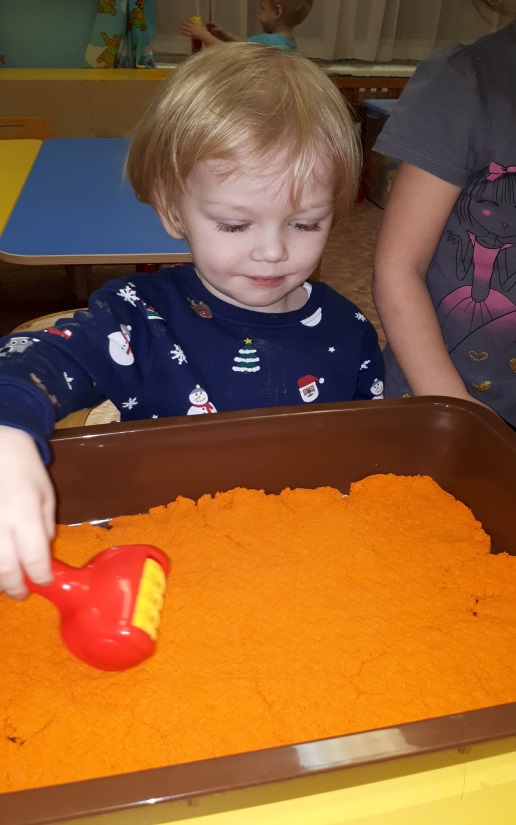 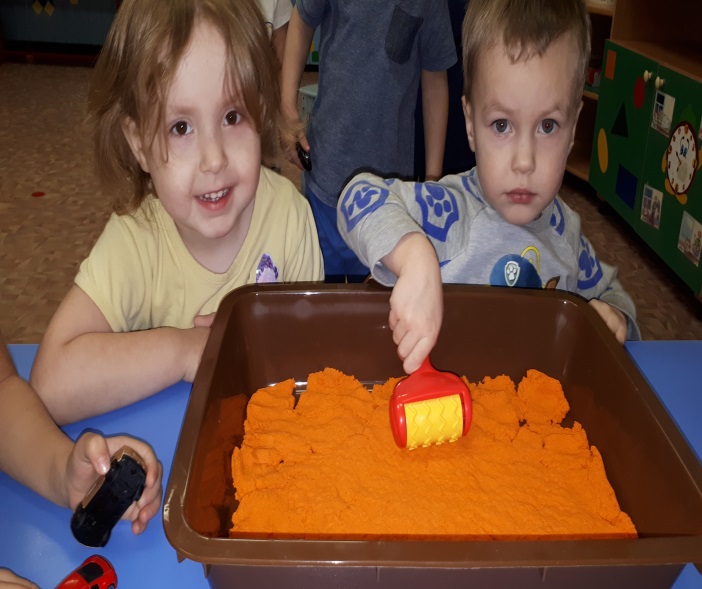 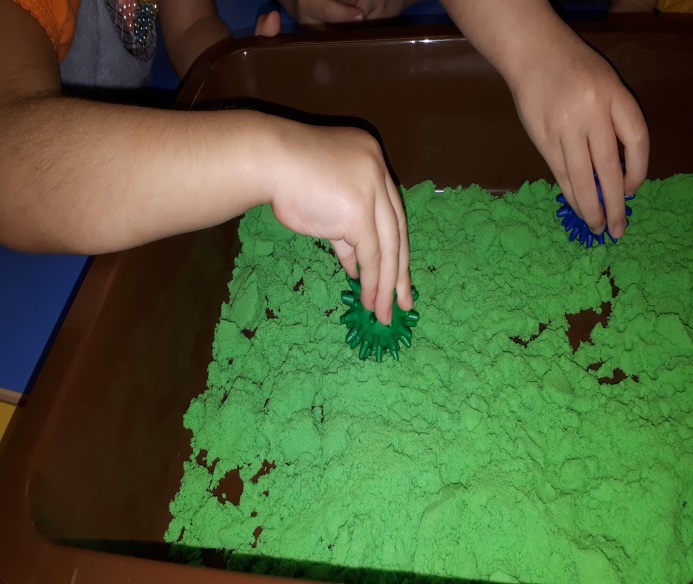 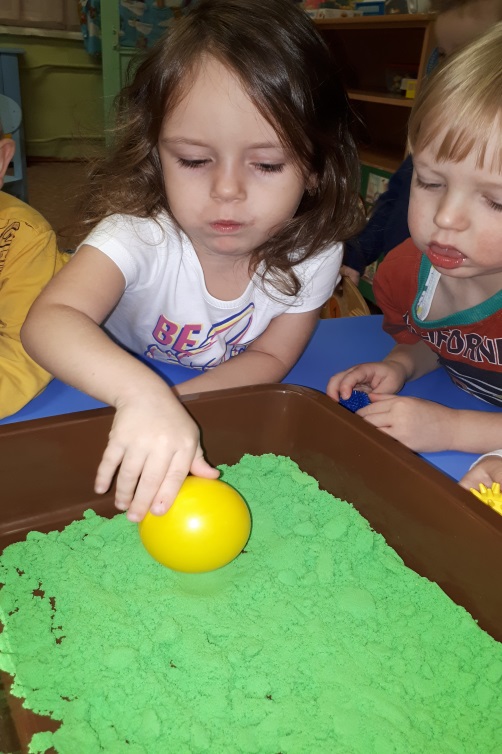 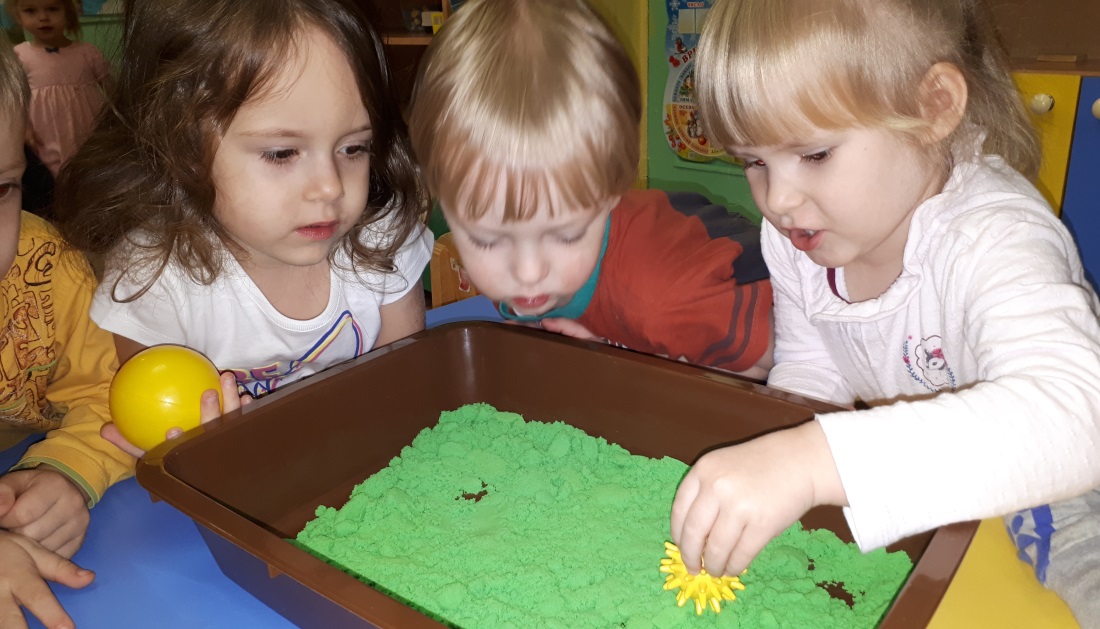 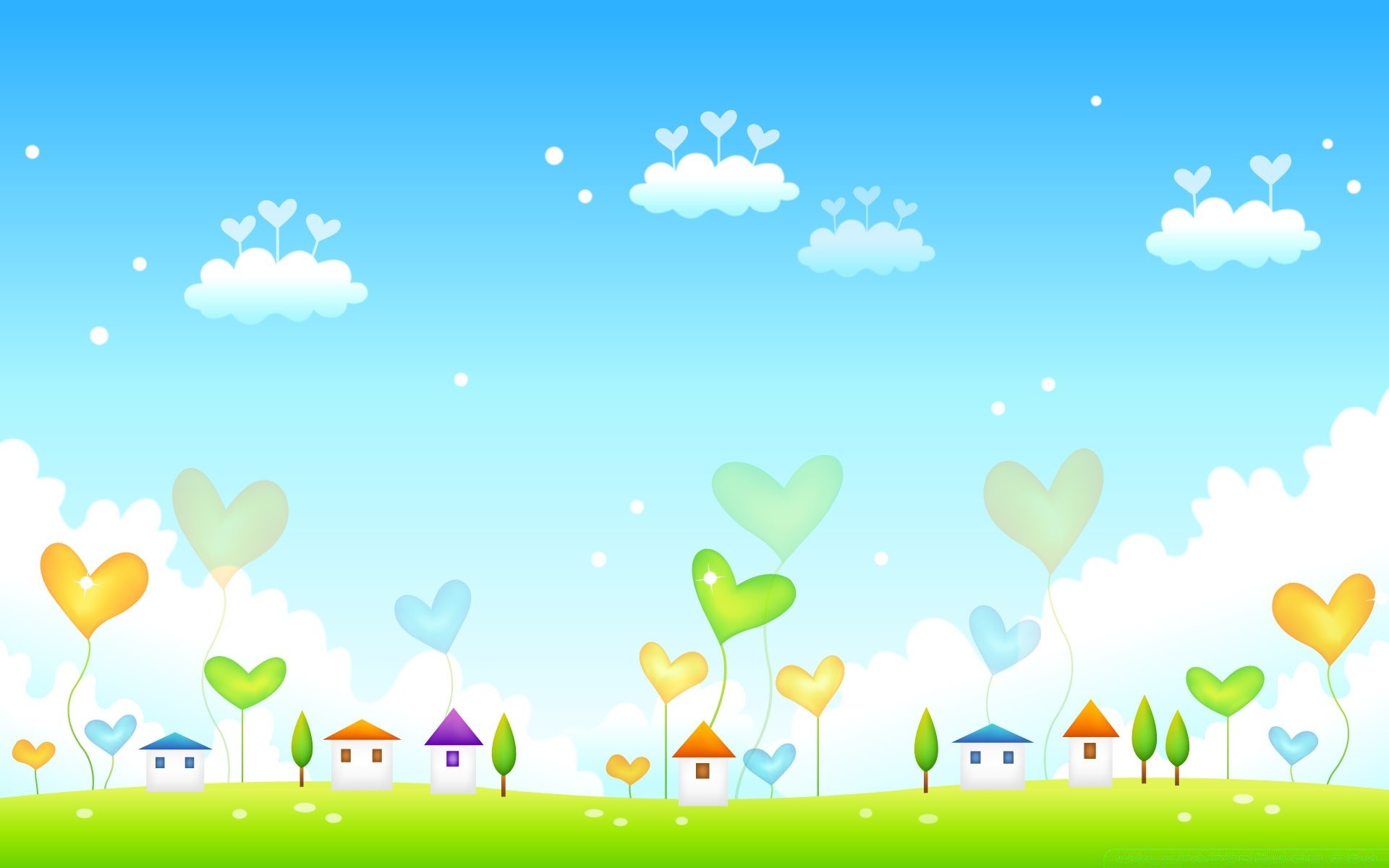 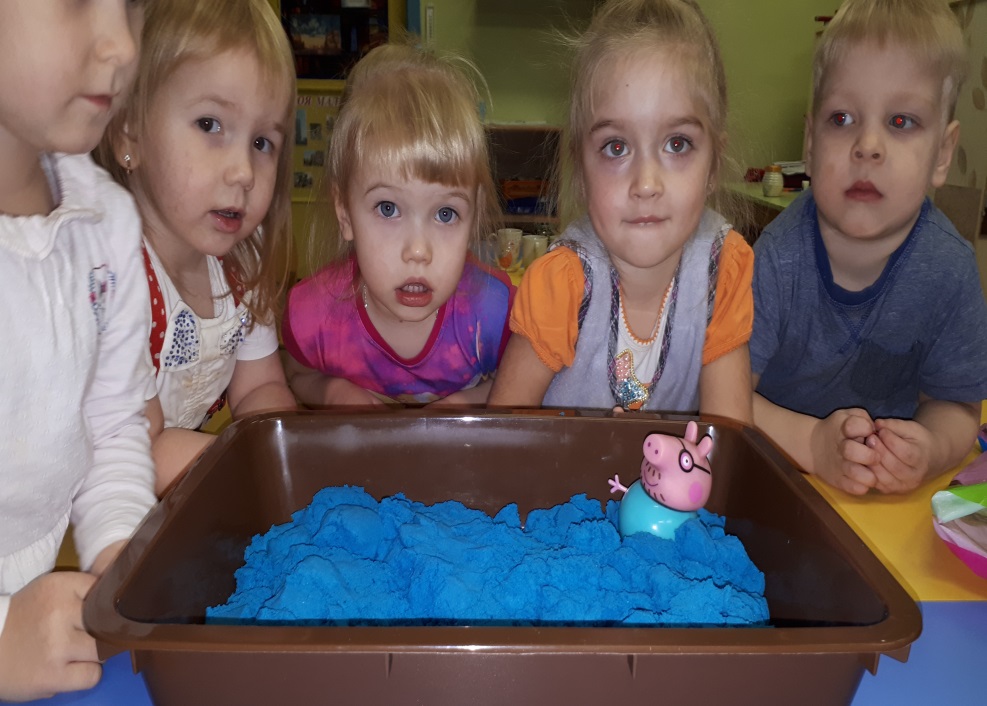 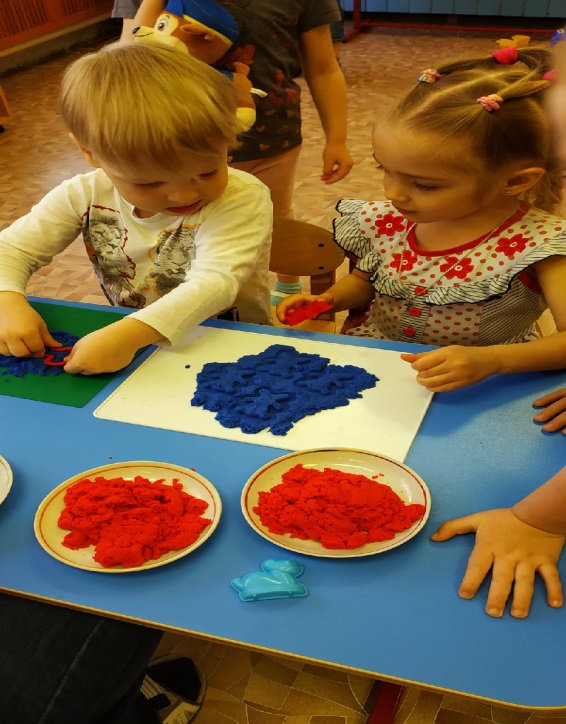 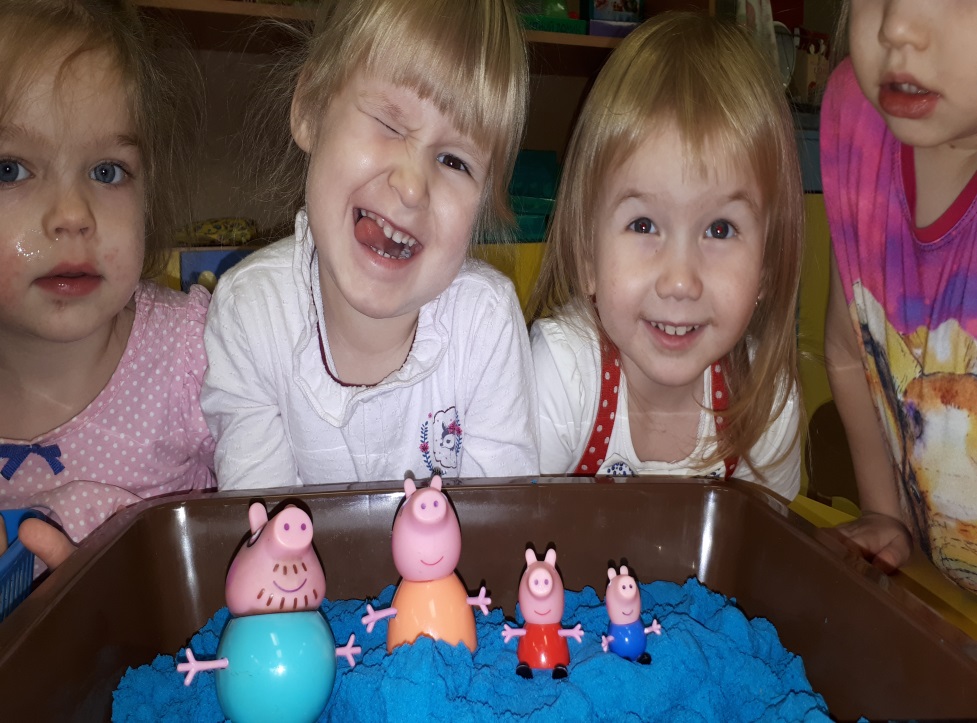 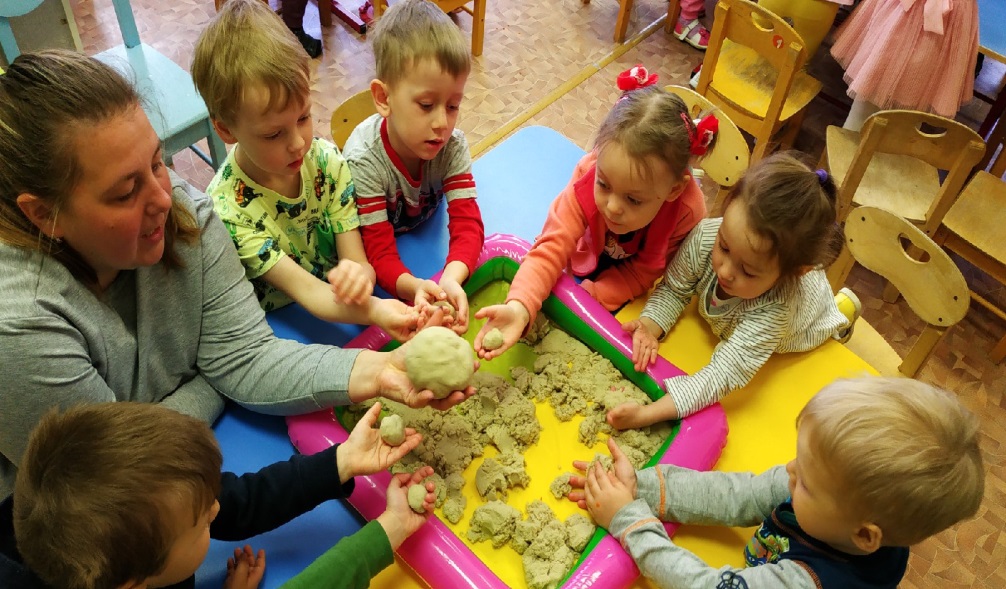 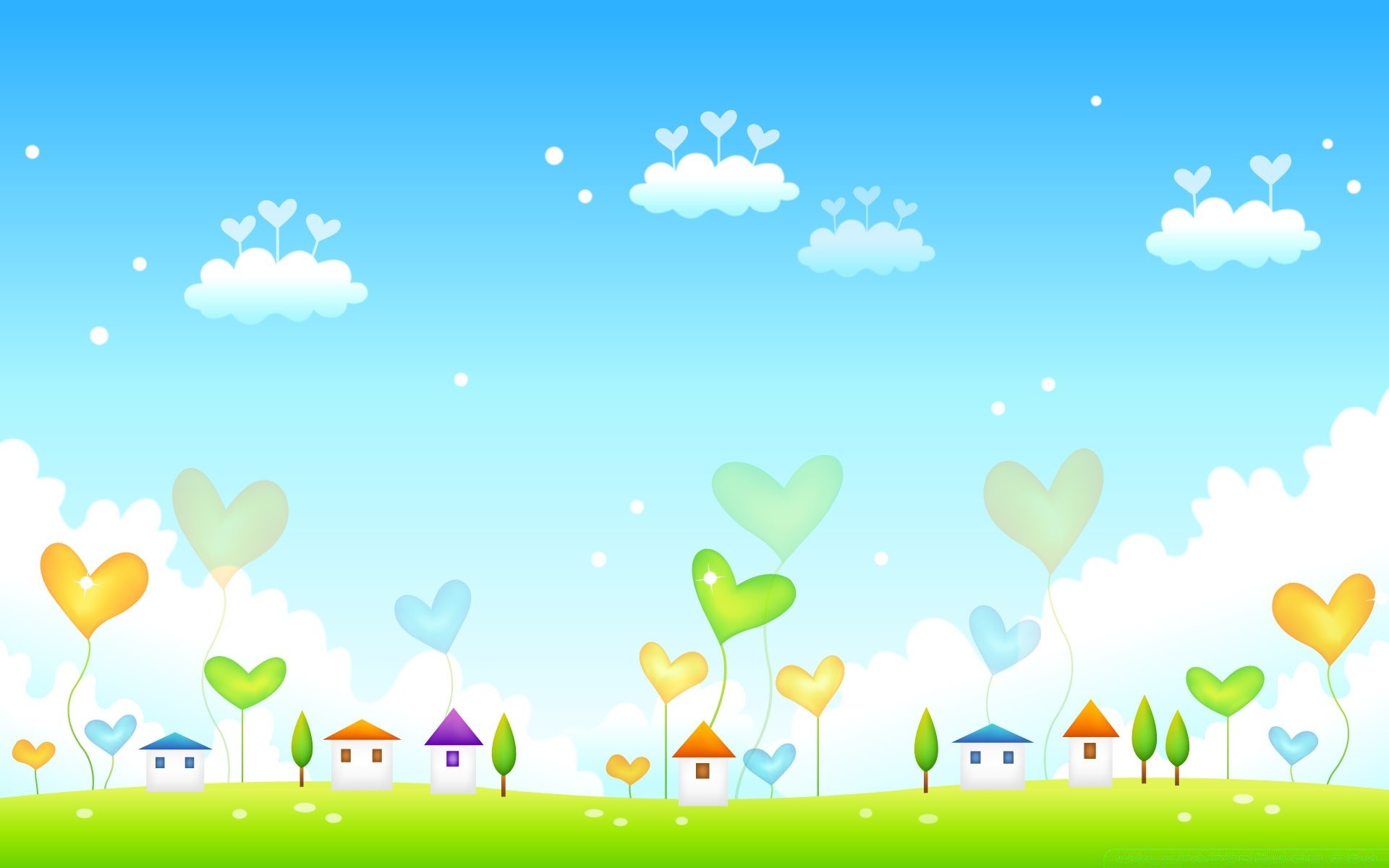 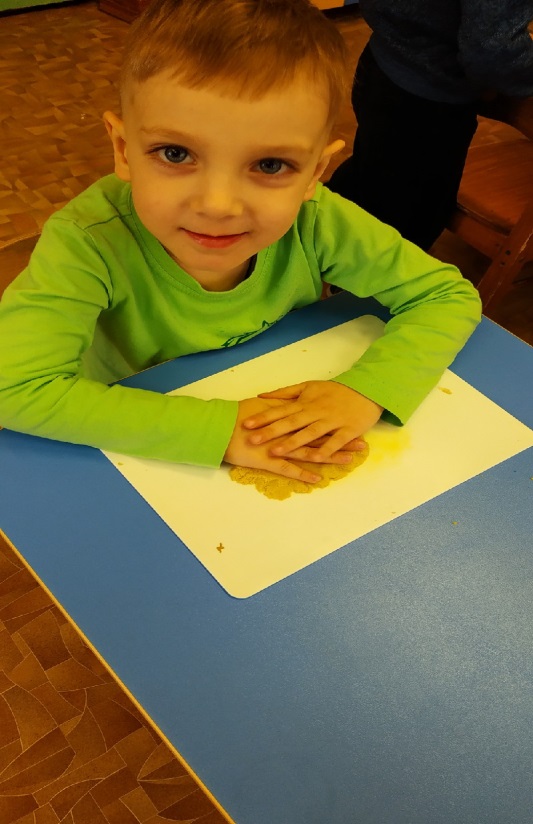 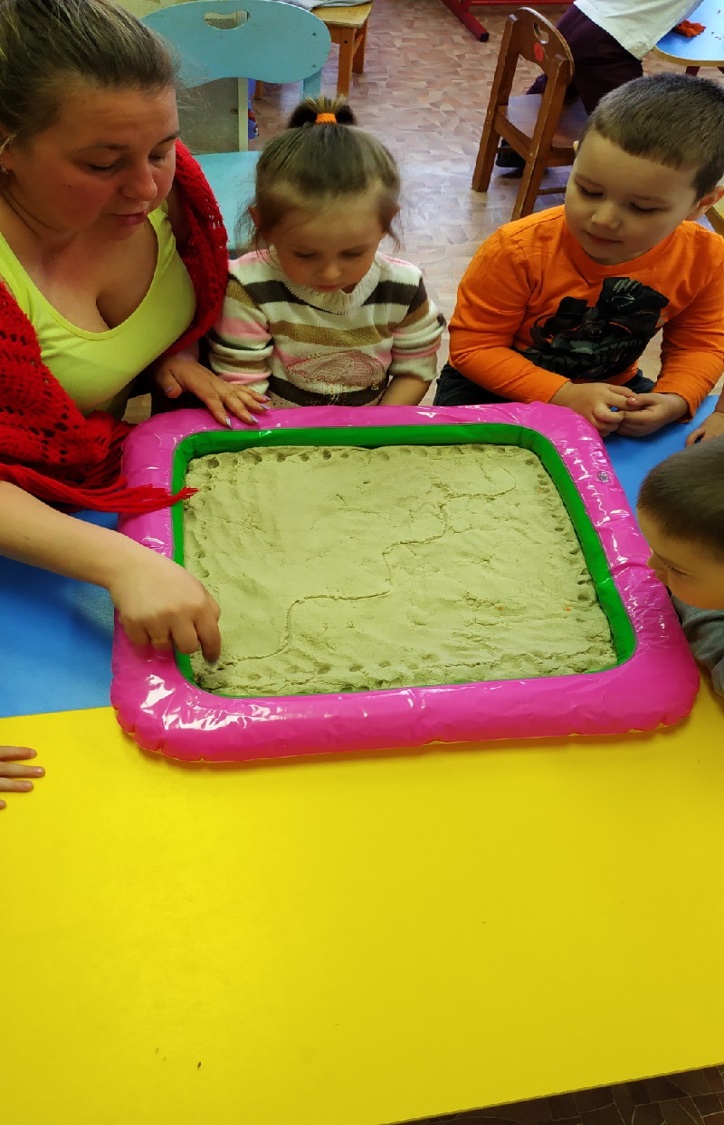 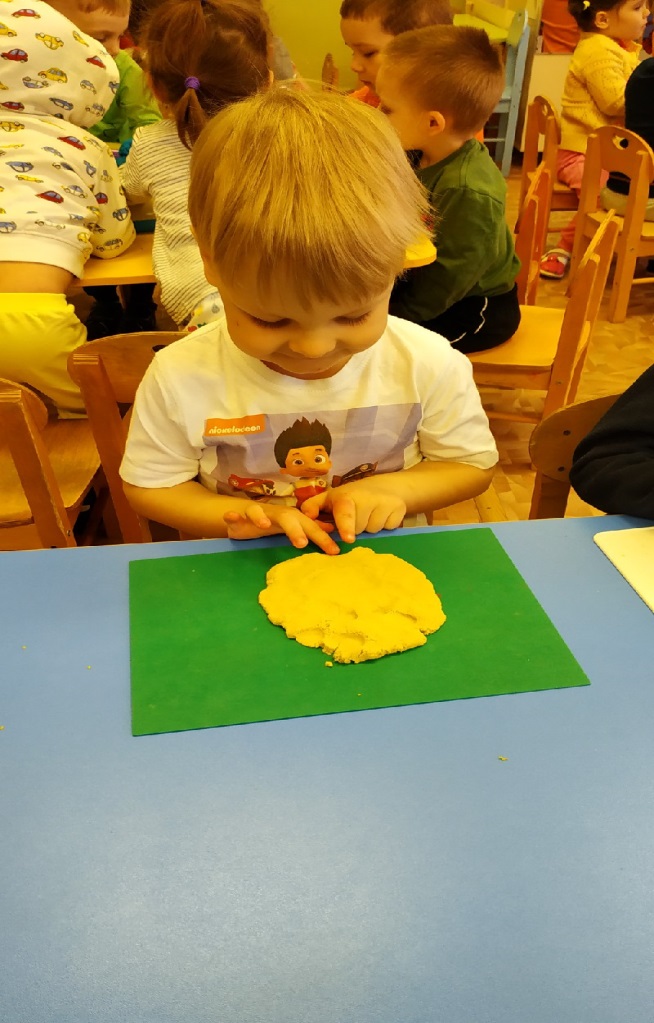 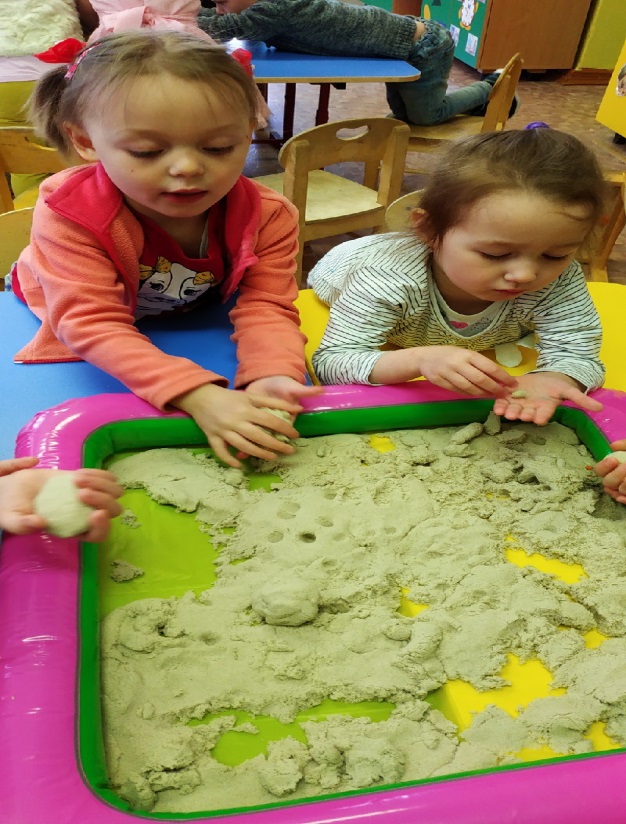 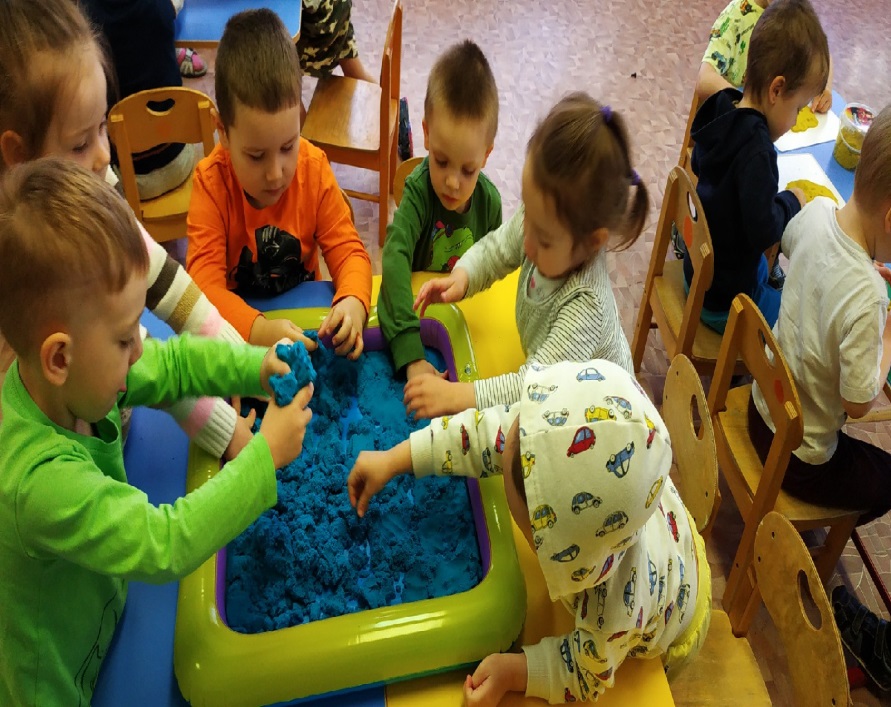 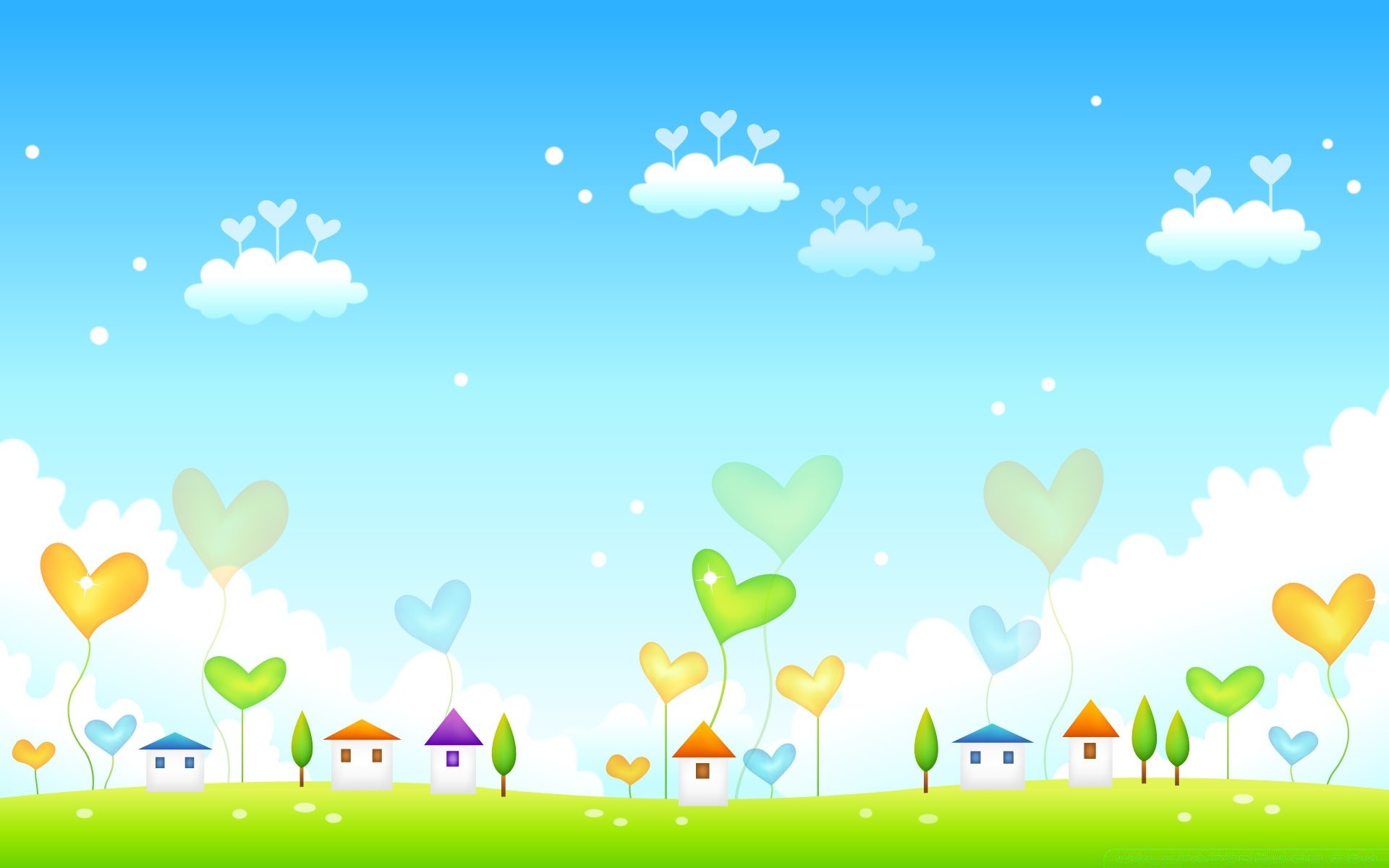 Буклет 
«Консультация для родителей 
«ИГРЫ с кинетическим песком»»
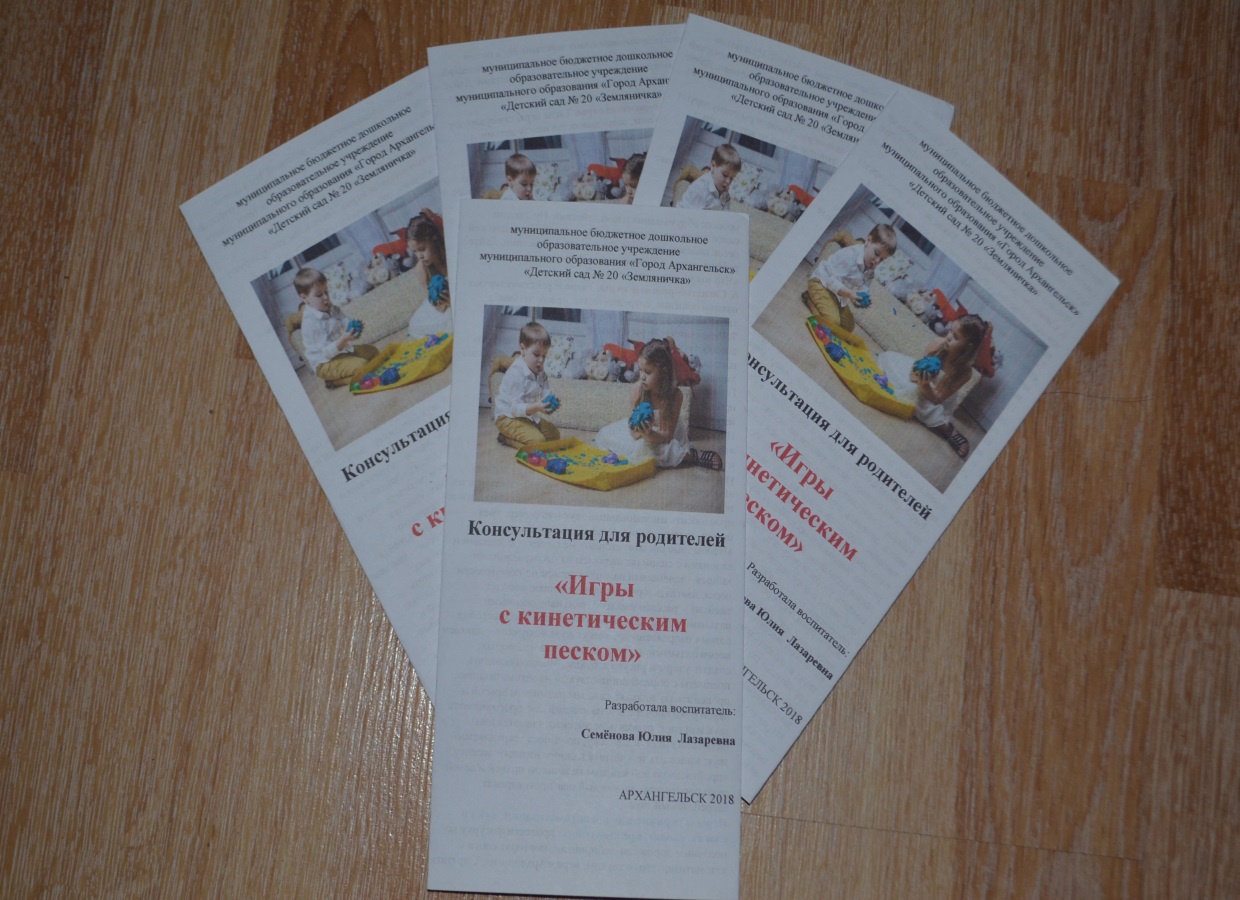 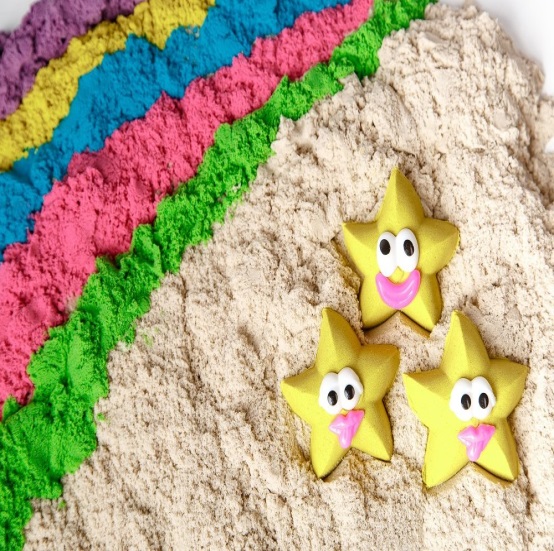 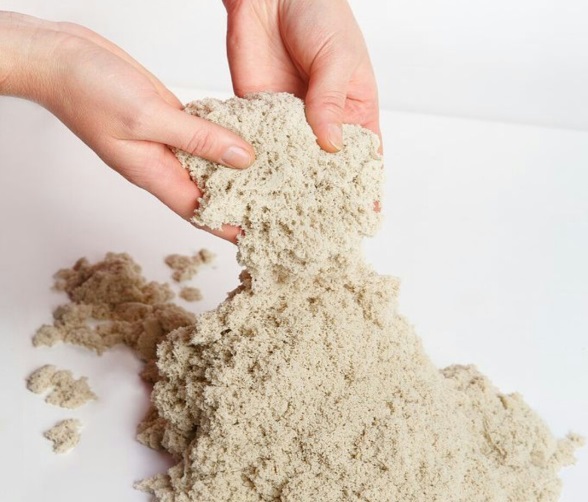 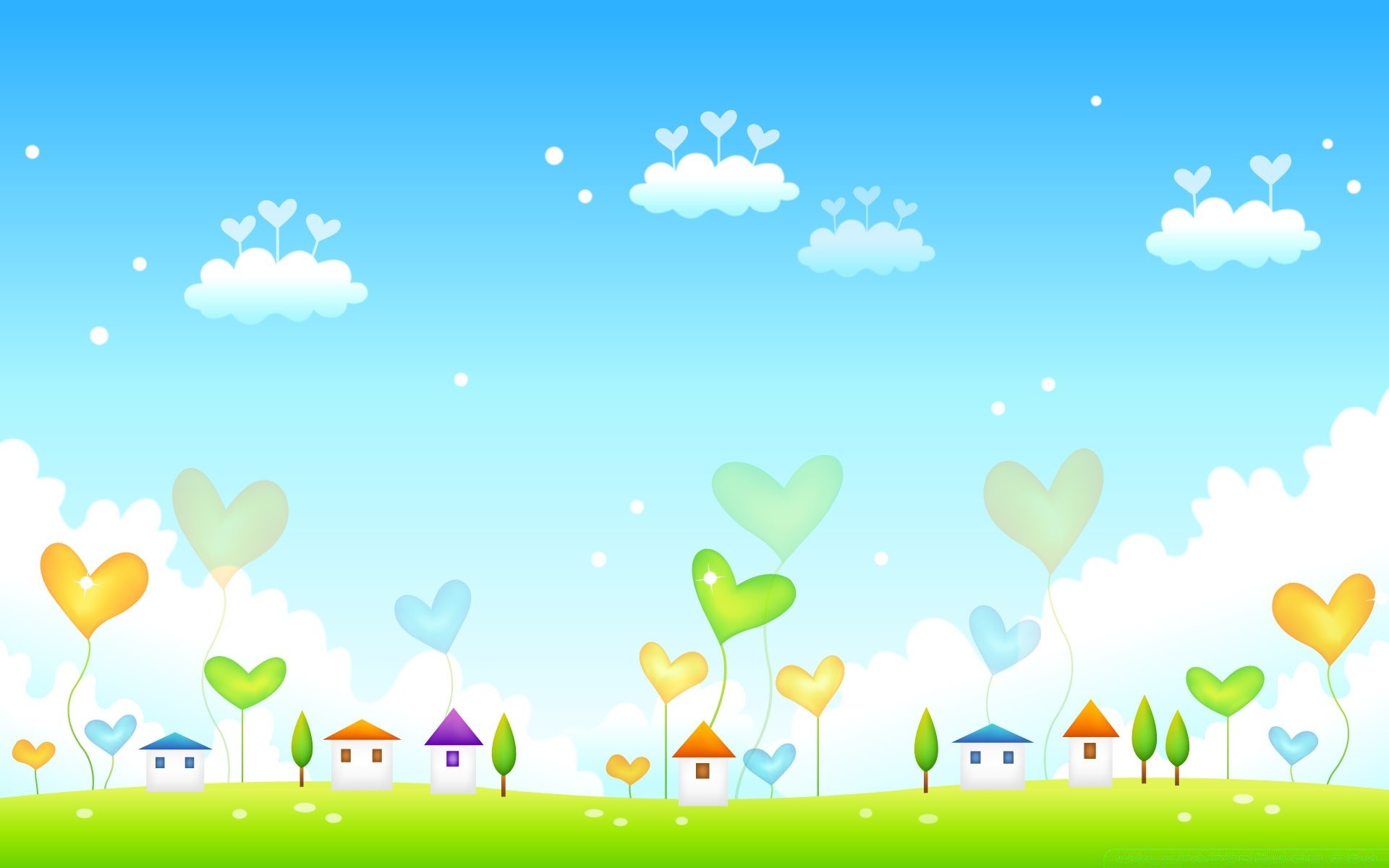 Результат:
Дети познакомились с: основными свойствами кинетического песка, правилами работы с песком, способами работы, научились создавать
собственные песочные композиции и подбирать необходимый материал (игрушки)
для игры с кинетическим песком. В результате чего у них развились: познавательные
процессы (восприятие, внимание, воображение, память, мышление, речь), тактильная «чувствительность» как основа развития «ручного» интеллекта ребенка,
творческие способности (креативность или оригинальность мышления, а именно
способность порождать новые нестандартные идеи и варианты для решения поставленной задачи, богатое воображение), речевые и коммуникативные навыки;
расширился словарный запас детей; совершенствовалась игровая деятельность, укрепилось психическое здоровья ребенка.